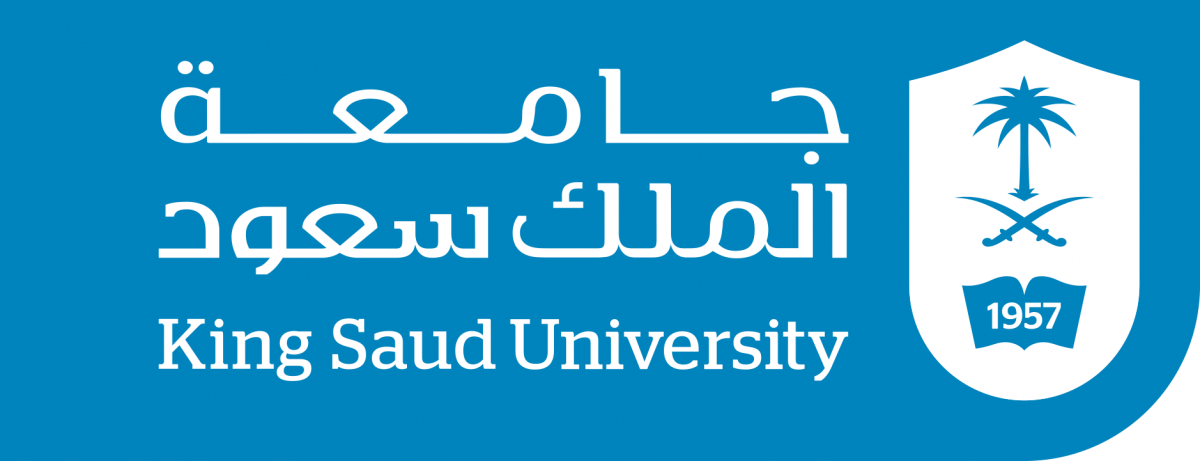 PERIOPERATIVE FLUID THERAPY
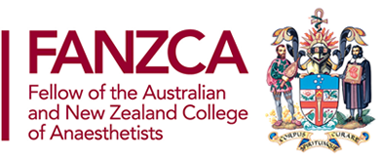 Dr. Abdullah Alharbi m.b.b.s, fanzca
Consultant and assistant professor of anaesthesia
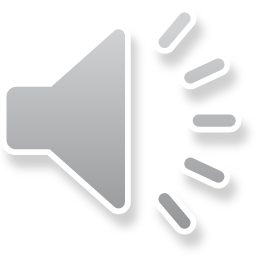 Lecture Objectives
To understand body fluid composition.
To understand the basic physiologic principles to guide fluid therapy.
To know the available types of Intravenous fluid.
To know  the advantages and disadvantages of each type.
To identify perioperative factors which affect the patient fluid requirements.
To know the different types of blood and blood products.
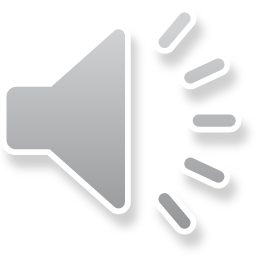 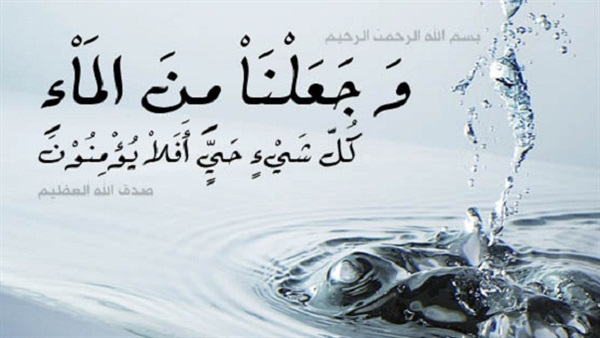 Water is the most abundant component of the human body~ 60%.
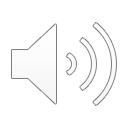 Total Body Water (TBW) Volume
The body of a 70 kg  (male) contains nearly 42 L of water.
60% body weight in males
50% body weight in females
80% body weight in new born
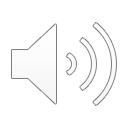 Body Fluid Compartments
Total Body Water 60% (42 L)
Interstitial fluid
2/3 of ECF
Intracellular fluid 2/3 of TBW
Plasma
1/3 of ECF
~ 28 L
~ 10.5 L
~ 3.5L
Extracellular Fluid 1/3 TBW (14L)
Composition of body fluid compartments:
High K+ 159
High Mg++ 40
Low Na+ 10
Low Ca++ < 1
High Proteins ++ 45
High Na+ 145
Low K+ 4.3
Low Proteins 0.1
Low Mg 1.1
Ca 2.4
Cell wall :Phospholipid bilayer
Capillary endothelium
High Na+ 145
Low K+4.3
Low Mg 1.1
High Proteins 15
Ca 2.4
What controls body fluid content and composition?
Physical sensors:
Stretch receptors and baroreceptors: Volume, Venous return and cardiac output.
Chemical sensors:
Osmolarity through osmo-receptors.
Total body water is controlled primarily through controlling Na+ content i.e. osmolarity.
Neuro endocrine Regulation Process:
Reduced volume  low VR less stretch low ANP and BNP.
Low volume  increased Renin, ADH and Noradrenaline.
Renin- sympathetic release  reduced Na+ excretion in kideny, and to water preservation.
Renin  Angiotensin II and aldosterone release, both  increase Na reabsorption.
High osmolarity thirst stimulation more water intake.
Fluid movement From IV to ECF :Starling Forces
Arteriole
Interstitial compartment
HP
COP
COP
HP
Venule
HP > COP
Net: Filtration
COP> HP
Net:Resorption
Lymph
Fluid movement between ISF and ICF
High K+ 159
High Mg++ 40
Low Na+ 10
Low Ca++ < 1
High Proteins ++ 45
High Na+ 145
Low K+ 4.3
Low Proteins 0.1
Low Mg 1.1
Ca 2.4
The membranes separating fluid compartments , allow free passage of water but not solutes. (semipermeable).
Controller: Osmolarity and Tonicity.
High Na+ 145
Low K+4.3
Low Mg 1.1
High Proteins 15
Ca 2.4
FLUID THERAPY
History of fluid therapy
Blackfan and Maxcy in 1918 gave 0.8% saline by intraperitoneal injection to nine infants with dehydration and all recovered.
In 1957,  Holliday and Segar described the 4-2-1 rule for fluid maintenance therapy.
Why do we need to give fluids?
Perioperative fluid therapy ensures:
Adequate organ perfusion( O2 )
Prevent catabolism
Maintain electrolytes and pH balance.
Goals of fluid Therapy
Hypovolumia
Volume overload
Overt Hypoperfusion
Cellular Hypoperfusion
Adequate Perfusion
Clinical indications for fluid therapy:
Routine maintenance( water, electrolyte, carbohydrate)
Fluid resuscitation ; ( Hypovolemic, distributive shock)
Replacements(of high output loss)
Assessment of volume status
History and Examination: 
Intake, Pulse, BP, CRT, Mucous membranes, skin turgor,JVP, Pulmonary/Peripheral oedema
Urine output
Input/output charts.
Fluid responsiveness: 
Fluid challenge, Passive leg raising test.
Assessment of volume status
Laboratory: 
CBC, Hb,Hct,Urea,Creatinine, electrolytes, Lactate,Acid base balance
Advanced monitoring:
Central Venous Pressure, Echocardiography AND Doppler.
Pulmonary Artery Catheter;Cardiac output AND PCWP. 
Pulse Pressure Variation Index, Plethsmography variation index
Stroke volume variation index.
Basal requirement for adults
25-30 ml/kg/day H2O
1 mMol/kg K+, Na+, and Cl-
50 -100 g/day Glucose to limit starvation ketosis.
1- Maintenance Fluid Requirements
4-2-1 Rule
  4 ml/kg/hr for the first 10 kg of body weight
  2 ml/kg/hr for the second 10 kg body weight
  1 ml/kg/hr subsequent kg body weight
Factors which guide fluid therapy
1- Maintenance (Basal) fluid requirement.
2- Fasting deficits.
3- Third space losses/ Insesnible loss
4- Blood loss
5- Special additional losses: , Urine, Vomiting, diarrhea, Stomas, NGT, burns.
2- NPO and other deficits
NPO deficit = Number of hours NPO x maintenance fluid requirement.

Measurable fluid losses, e.g. urine output, NG suctioning, vomiting, ostomy output, biliary fistula and tube.
3- Third Space Losses
Capillary leakage and extravasation of protein  rich into interstitial  spaces of soft tissues, organs and deep cavities.
Typically occurs during the first 72 hours.
Hypoalbuminemia , contribute to third spacing.
Volume depends on location and duration of surgical procedure, amount of tissue trauma, ambient temperature, room ventilation.
Estimation of Third Space Losses
Superficial surgical trauma: 1-2 ml/kg/hr
Minimal Surgical Trauma (Laparoscopy): 3-4 ml/kg/hr
Moderate Surgical Trauma: 5-6 ml/kg/hr
Severe surgical trauma: 8-10 ml/kg/hr.
4- Blood Loss
Hard to  estimate accurately.
Amount of blood in suction tubes, drains, gauzes.
Change in Hb and Hct.
Hemodynamic change.
Example
62 y/o male, 70 kg, for laparoscopic hemicolectomy.
NPO from 2200 no IVF given preoperatively.
Surgery started at  0800 until 11 am.

What is the estimated intraoperative fluid requirement?
Example (cont.)
Maintenance:  110 x 3hrs = 330mls
Fluid deficit (NPO): 110 x 10 hrs = 1100 ml .
Third Space Losses:  3ml/kg/hr x 3 hrs = 630 mls
Total = 330 +1100+ 630 = 2060 mls
Available Fluid types
Crystalloids
0.9% NaCl
Balanced solutions
Lactated ringers, plasmalyte
D5% 0.45%NaCl
D5% 0.225%NaCl
D5% W
D5% 0.9%NaCl
Colloids
Gelfusins
Hetastarch
Albumin
Fresh Frozen Plasma
Platelet
Cryprecipitate
PRBC
Blood and Blood products
Water, and Dextrose
Isotonic Crystalloids
colloid
IVF comp.
ICF compartment
ISF comp.
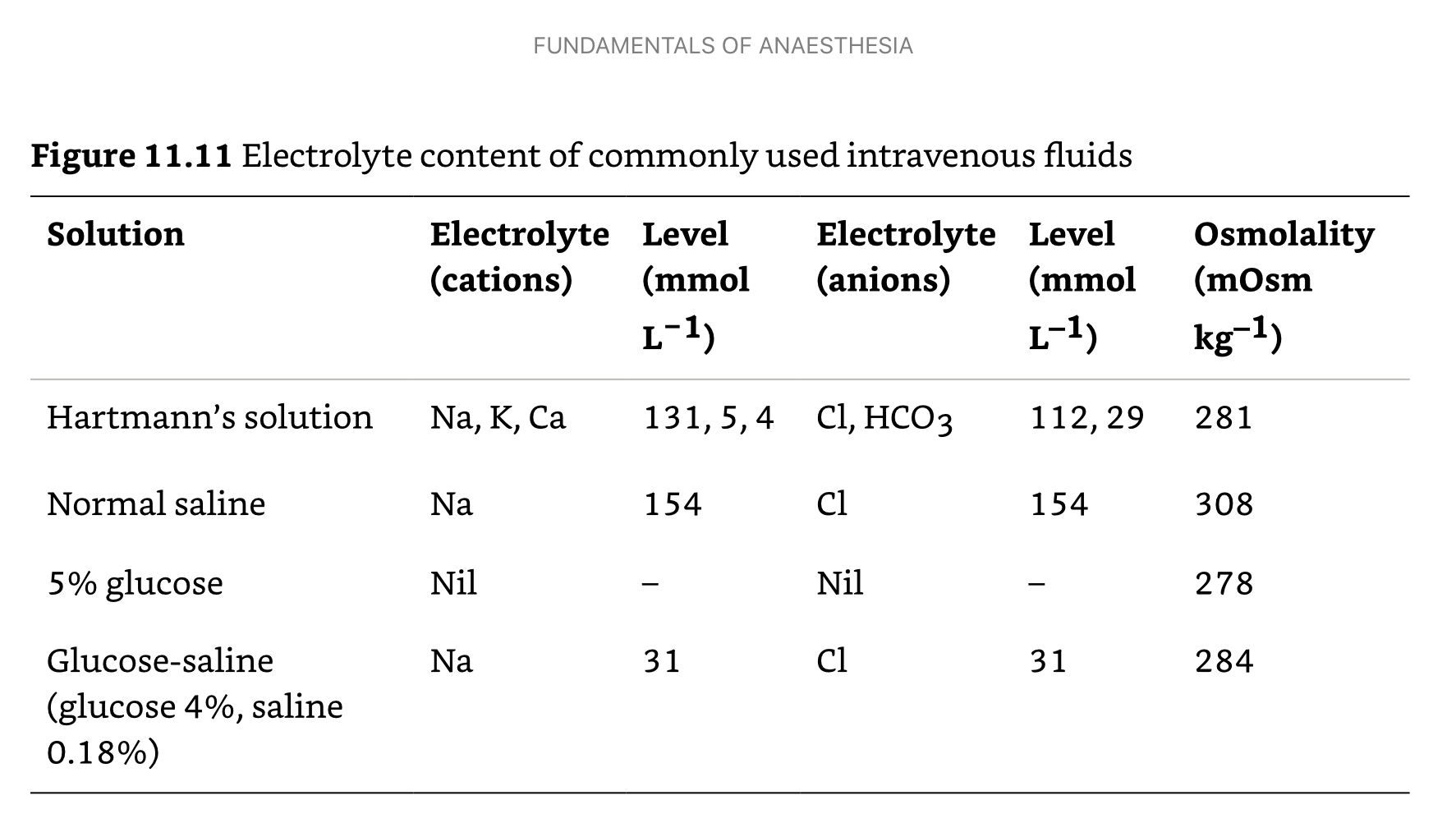 Comparison of crytalloids
diagram
Term we need to understand:
Isotonic: Tonicity in clinical practice refers to Na+ concentration. Distribute evenly between IVF and ISF
Hypotonic: lower concentration of Na+ compared to the plasma: will cross cellular wall more and case cellular swelling.
Hypertonic: higher concentration of Na+ compared to the plasma. Will cause cellular shrinkage through increasing osmotic pressure in ECF.
Colloids
Fluids containing molecules sufficiently large enough to prevent transfer across capillary membranes.
Solutions stay in the space into which they are infused (remain intravascular).
Examples: hetastarch and  albumin.
Advantages of  Colloids:
Prolonged plasma volume support
Moderate volume needed
Minimal risk of tissue edema
Potentially enhanced microvascular flow
Disadvantages of Colloids:
Risk of volume overload
 Adverse effect on hemostasis
 Adverse effect on renal function
 Anaphylactic reaction
 Expensive
Albumin
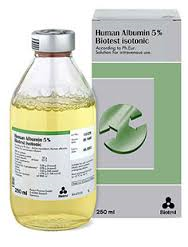 Heat treated preparation of human serum. Comes in two preparations:
5% albumin( 50 g/l)  250 mls bottles, used for volume expansion,  Half of infused volume will stay intravascular  
 20 % (  200 mg/l) 50 ml bottle,  used for treatment of  hypoalbuminemia.
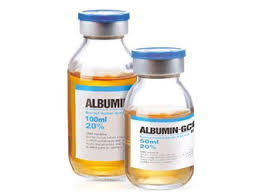 Transfusion Therapy
Transfusion Therapy
Indications for  PRBC transfusion perioperatively:
Bleeding
Anaemia: Hb; threshold 7g/dl , 10  for patients with IHD.
? Haemoglobinopathies
Estimated total blood volume
Neonates - 90 ml/kg
Children  - 80ml/kg
Adult males - 70ml/kg
Adult females - 60ml/kg
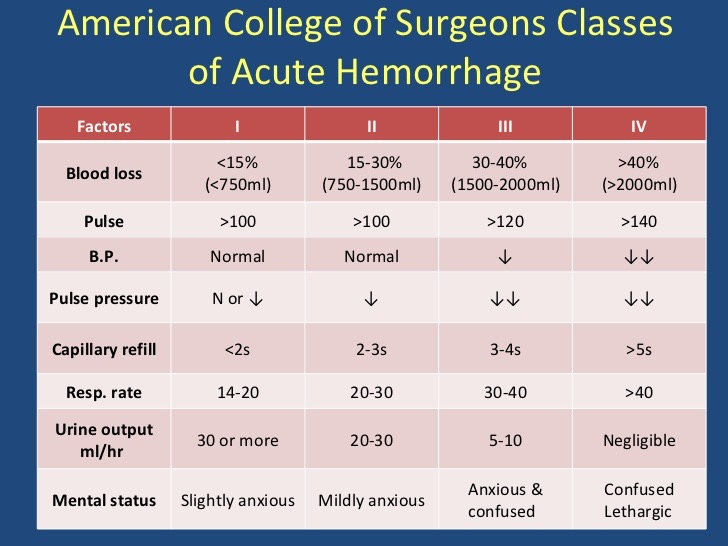 Blood Grouping
The most common systems are ABO and rhesus systems.
ABO system
A
A
A
B
B
O
AB
A
B
B
A
B
Anti
Anti
Anti
A
Anti
Blood transfusion tests:
Group and screen
Cross match
Group and Screen
Test for patient blood group and availability of antibodies.
Used when transfusion is blood is unlikely.
Cross Match
Donor’s erythrocytes (packed cells) incubated with recipients plasma
Agglutination Occurs if there is  incompatibility.
Used when transfusion is likely or massive bleeding is potential.
Transfusion
Ideally, transfused PRBC should be crosshatched however:
Universal donor (O Neg) can be given in emergency when the  blood group of the patient is not known. 
If transfusion needed urgently for a patient with known blood gorup, then group specific PRBC should be given.
Crossmatch generally requires 35 to 45 min.
Platelet Concentrate
Thrombocytopenia,
Low platelet perioperatively, bleeding 
During massive transfusion
1:1:1 ratio.
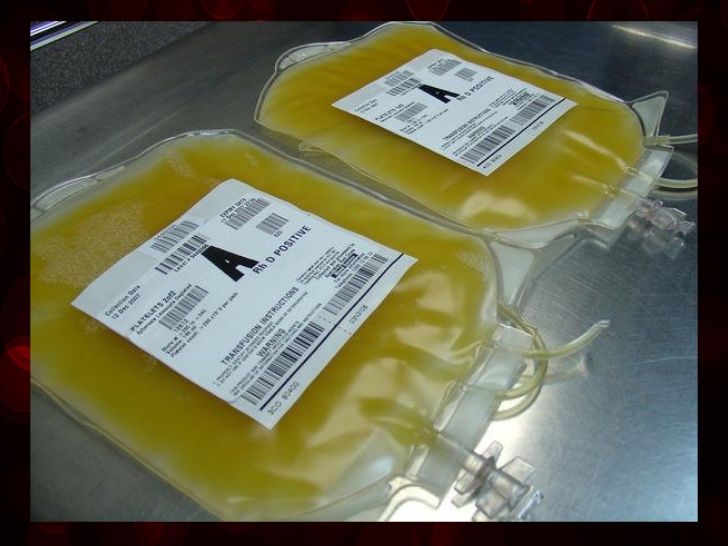 Plasma and FFP
Indications
Coagulation Factor deficiency, fibrinogen replacement, massive transfusion, emergency warfarin reversal.
Massive transfusion ratio 1:1:1
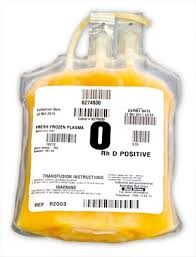 Crypreciptate
Derived from Plasma
Rich in fibrinogen, Von willebrand factor, factor VIII.
Used in cases of low fibrinogen levels and massive bleeding.
Transfusion Complications
Hemolytic Reactions (acute or delayed)
Febrile Reactions (FNHTR)
Allergic Reactions
TRALI
Coagulopathy with Massive transfusions
Infection
Transmission of Viral Diseases:
Transmission of Viral Diseases:
Hepatitis C; 1:30,000 per unit
Hepatitis B; 1:200,000 per unit
HIV;  1:450,000-1:600,000 per unit
22 day window for HIV infection and test detection
CMV may be the most common agent transmitted, but only effects immuno-compromised patients
Parasitic and bacterial transmission very low
What to do if an AHTR occurs?
STOP TRANSFUSION
ABC’s
Maintain IV access and run IVF (NS or LR)
Monitor and maintain BP/pulse
Give diuretic
Obtain blood and urine for transfusion reaction workup
Send remaining blood back to Blood Bank
Administering Blood Products
Consent necessary for elective transfusion
Unit is checked by 2 people for Unit #, patient ID, expiration date.
PRBC’s are mixed with saline solution (not LR)
Products are warmed mechanically and given slowly if condition permits
Close observation of patient for signs of complications
If complications suspected, infusion discontinued, blood bank notified, proper steps taken.
Blood preserving techniques
Autologous Blood donation
Pre-donation of patient’s own blood prior to elective surgery
1 unit donated every 4 days (up to 3 units)
Last unit donated at least 72 hrs prior to surgery
Reduces chance of hemolytic reactions and transmission of blood-bourne diseases
Not desirable for compromised patients.
Autotransfusion
Commonly known as “Cell-saver”
Allows collection of blood during surgery for re-administration
RBC’s centrifuged from plasma
Effective when > 1000ml are collected
Malignancy, Infections, are contraindications
Blood substitutes: oxygen carriers
Still under research.
Perfluorocarbons.
Stromal free hemoglobin.
Microencapsulated haemoglobin.
References and further readings:
Fundamentals of Anaesthesia, Tim Smith fourth ed. Cambridge.
Basic physiology for anaesthetists. David Chambers. Cambridge.
Rapid Review Physiology, T.Brown.Elsevier
Uptodate website.
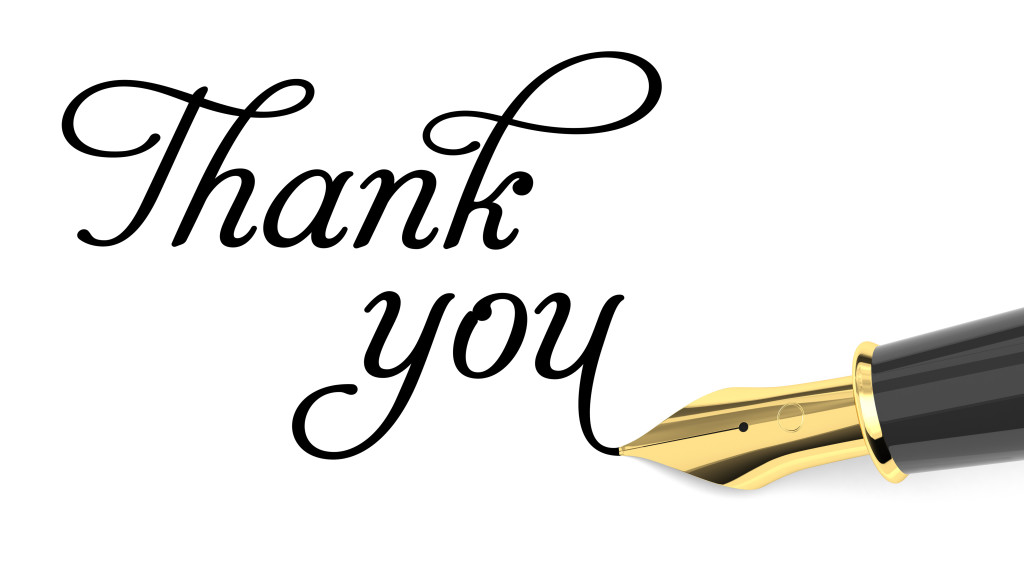